TI Design: TIDA-01222
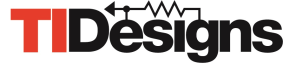 Bootstrapping a transimpedance amplifier driven by a photodiode with CIN > 100pF
Solution Benefits
Solution Features
Improve the SNR of the transimpedance amplifier
Use switches to adjust the amplifier gain.
Bootstrap the photodiode to reduce its parasitic capacitance effect.
High-speed  switch in the feedback loop to allow for transimpedance gain adjustment.
TIDA-01222 complete ref design files
Applications
Photodiode monitoring
LIDAR
Missile guidance systems
Wafer scanning